Unit 3: ClothingLesson 11-12
The power of advertising
Lesson 11
Learning objectives: 
Listening: To listen to adverts for general and specific information. 
Speaking: To talk about products and adverts. 
Reading: To read sentences about products. 
Writing: To write an advert for a product using present passive and adjectives.
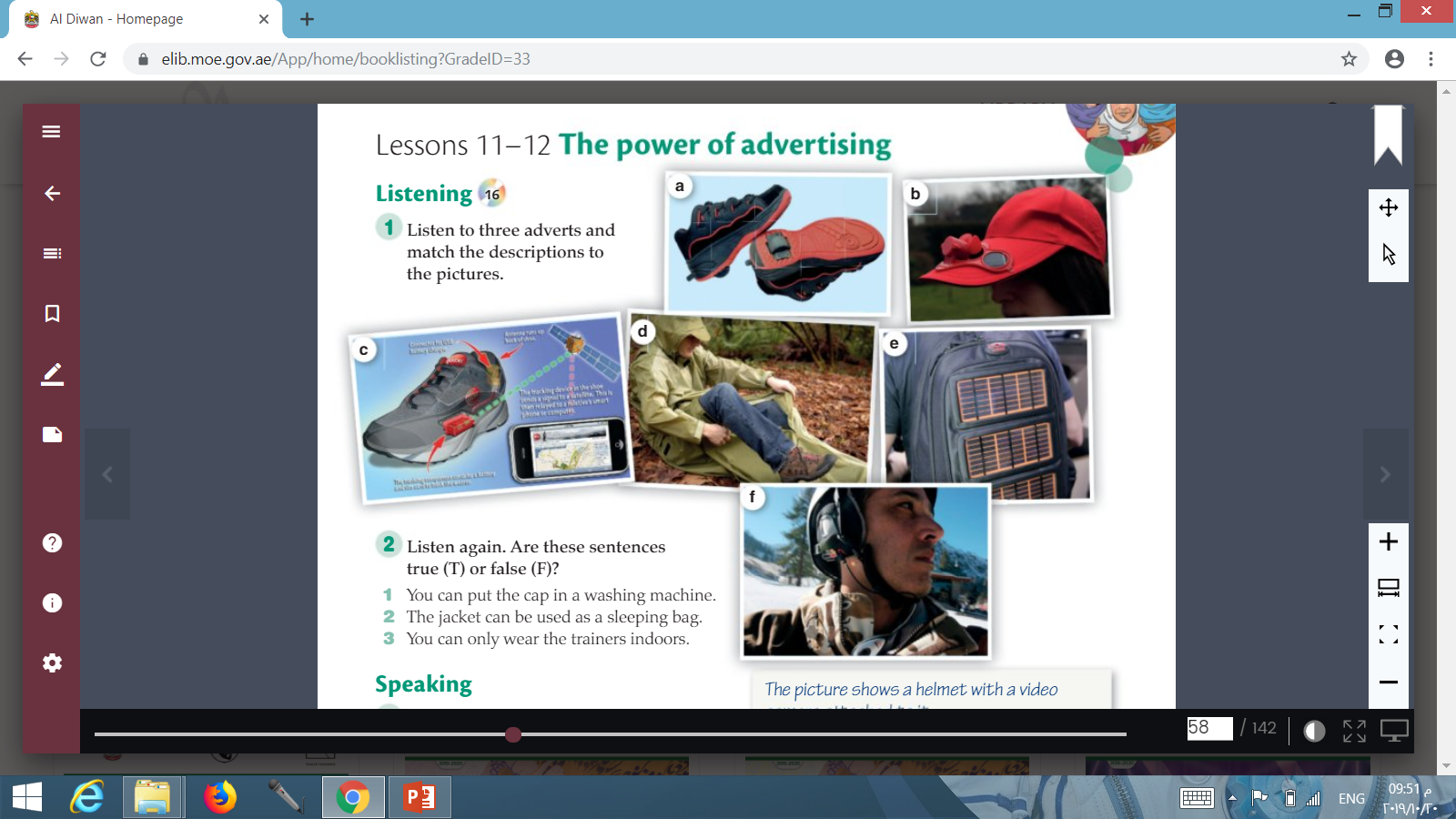 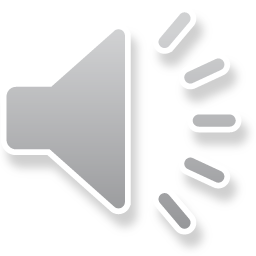 1 b
2 d
 3 a
1 f
2 t
 3 f
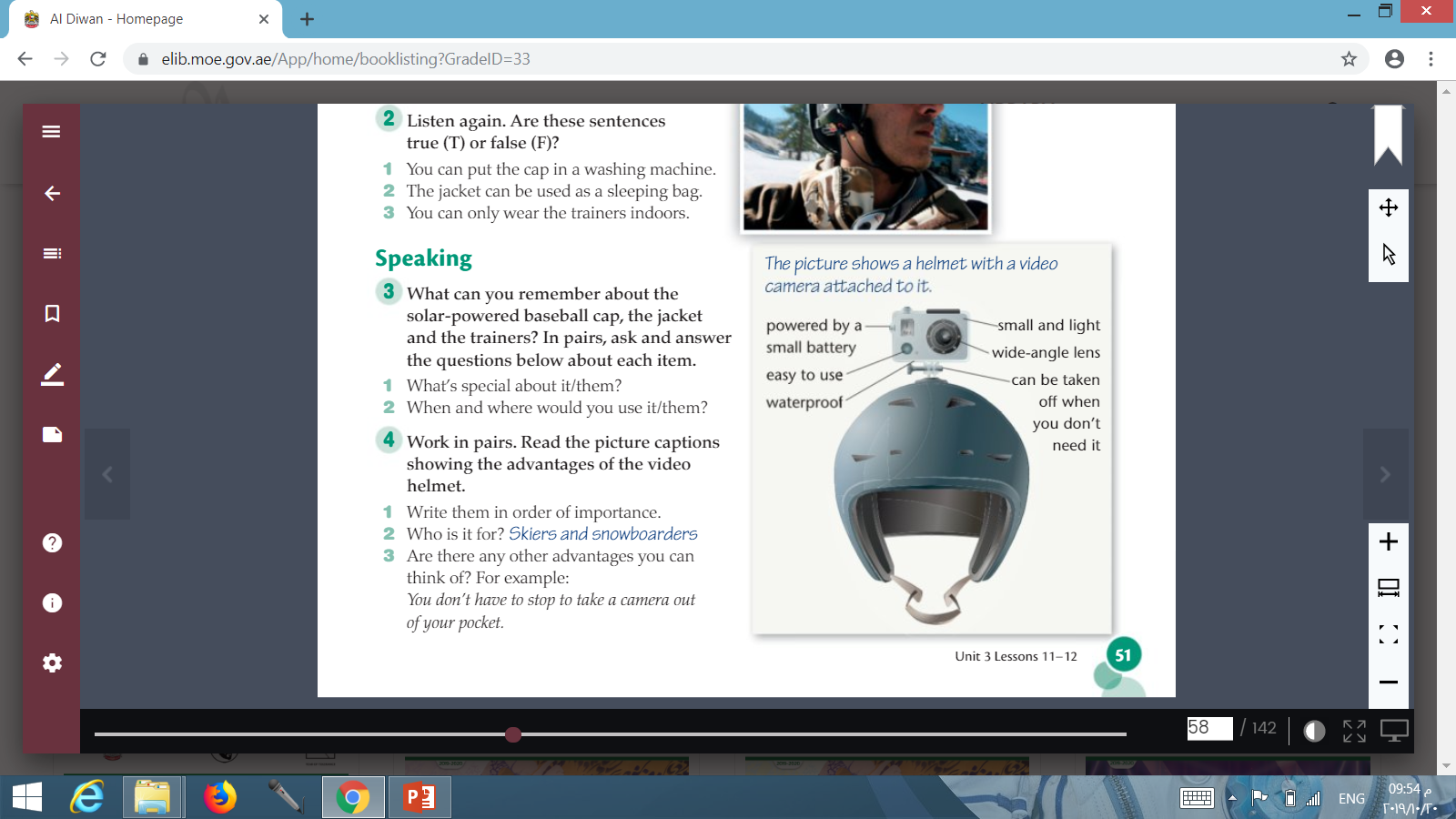 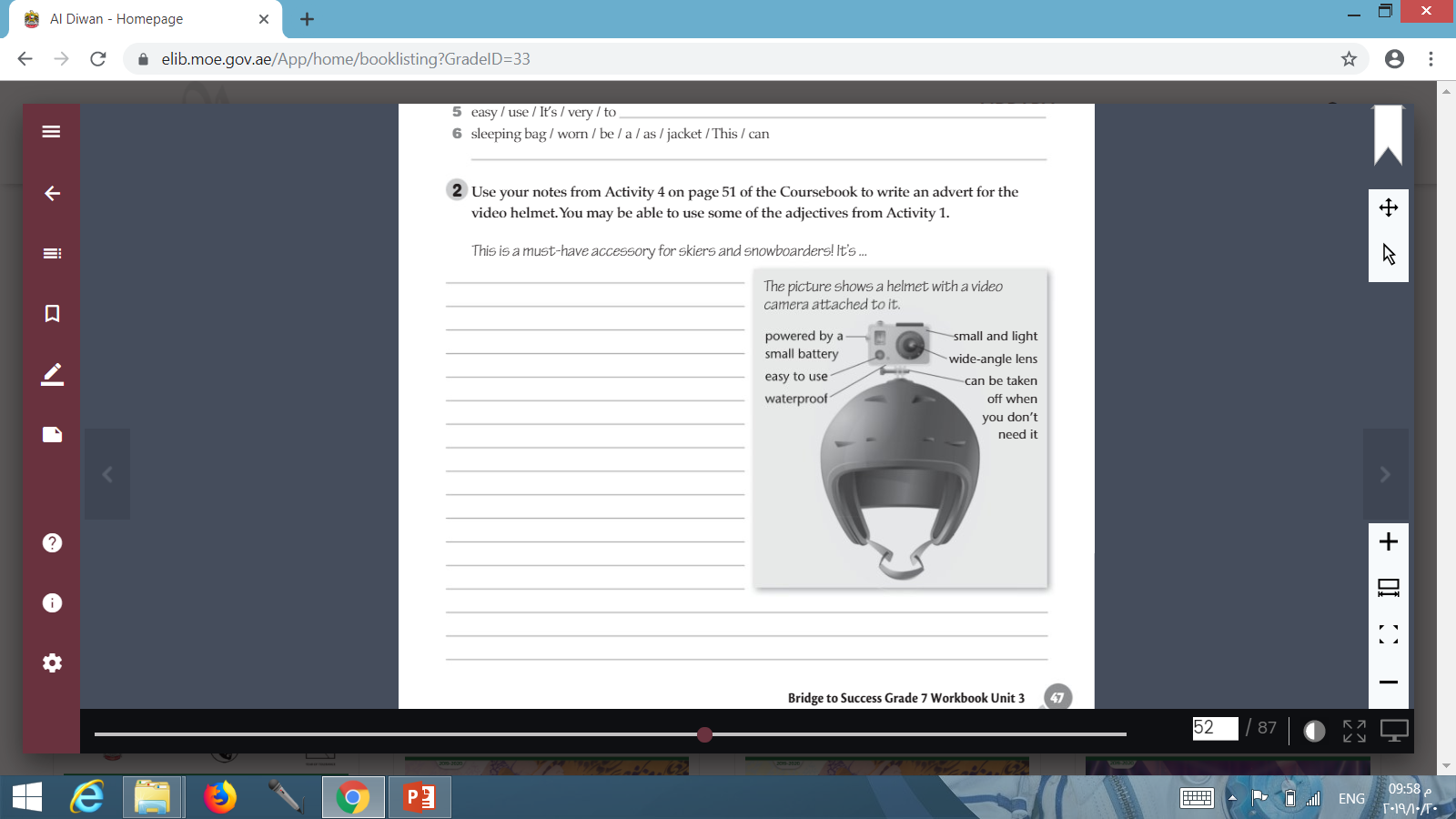 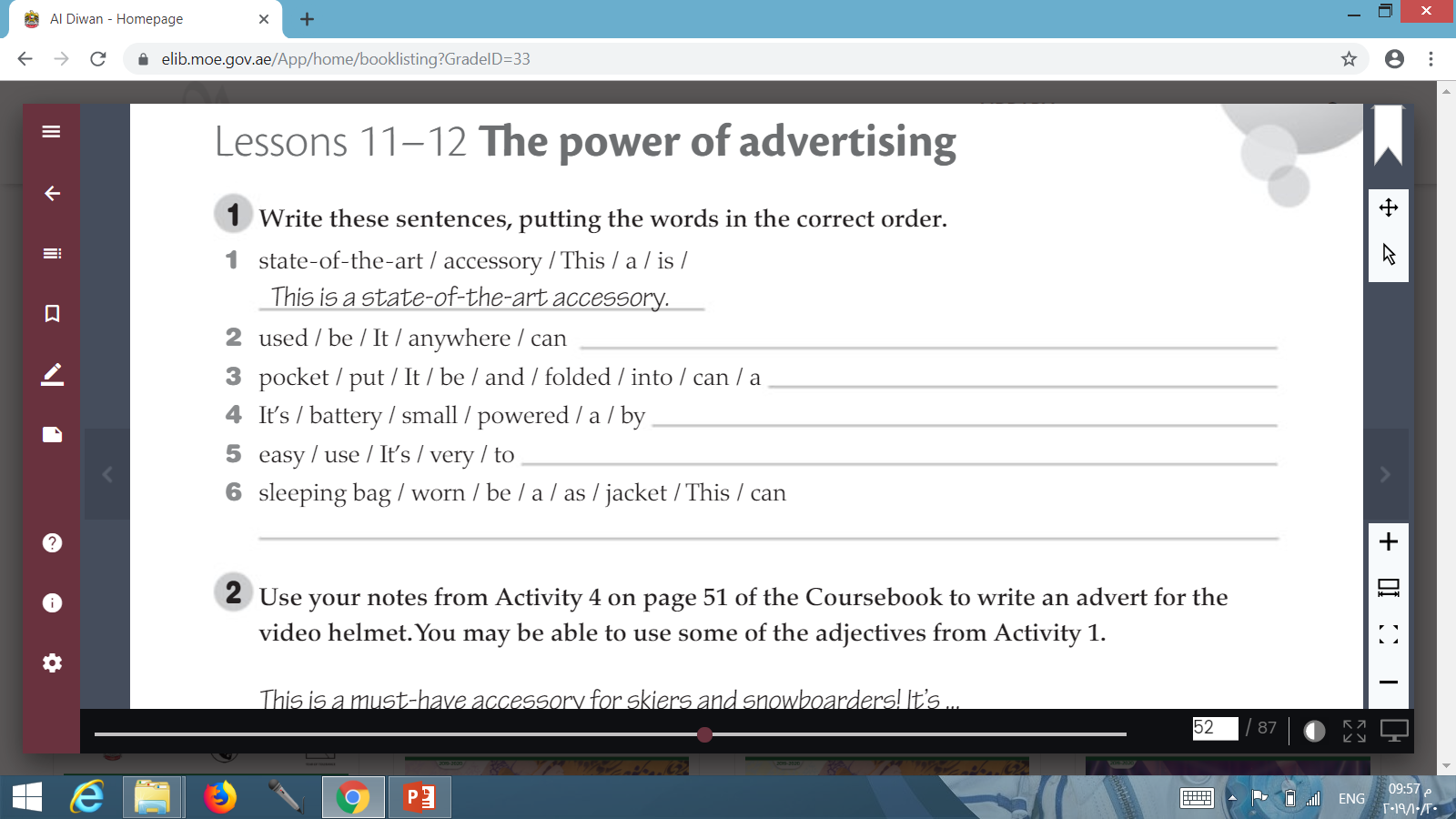 1 This is a state-of-the-art accessory. 
2 It can be used anywhere. 
3 It can be folded and put into a pocket. 
4 It’s powered by a small battery. 
5 It’s very easy to use. 
6 This sleeping bag can be worn as a jacket.
Lesson 12
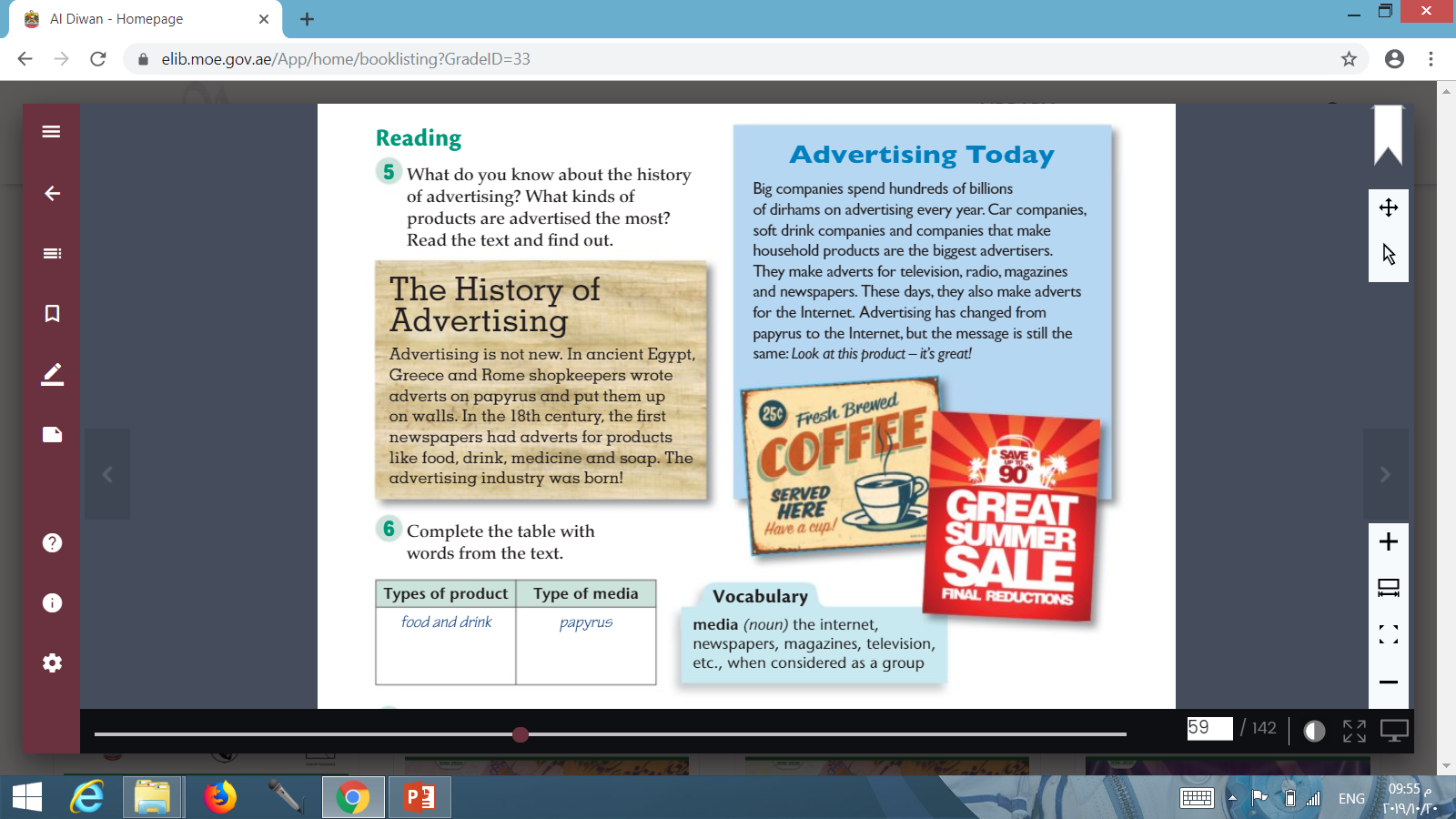 Complete the table with words from the text
Papyrus
 newspapers
 television
Magazines
Radio
 the Internet
food and drink
 medicine
Soap
 household products
 soft drinks
cars
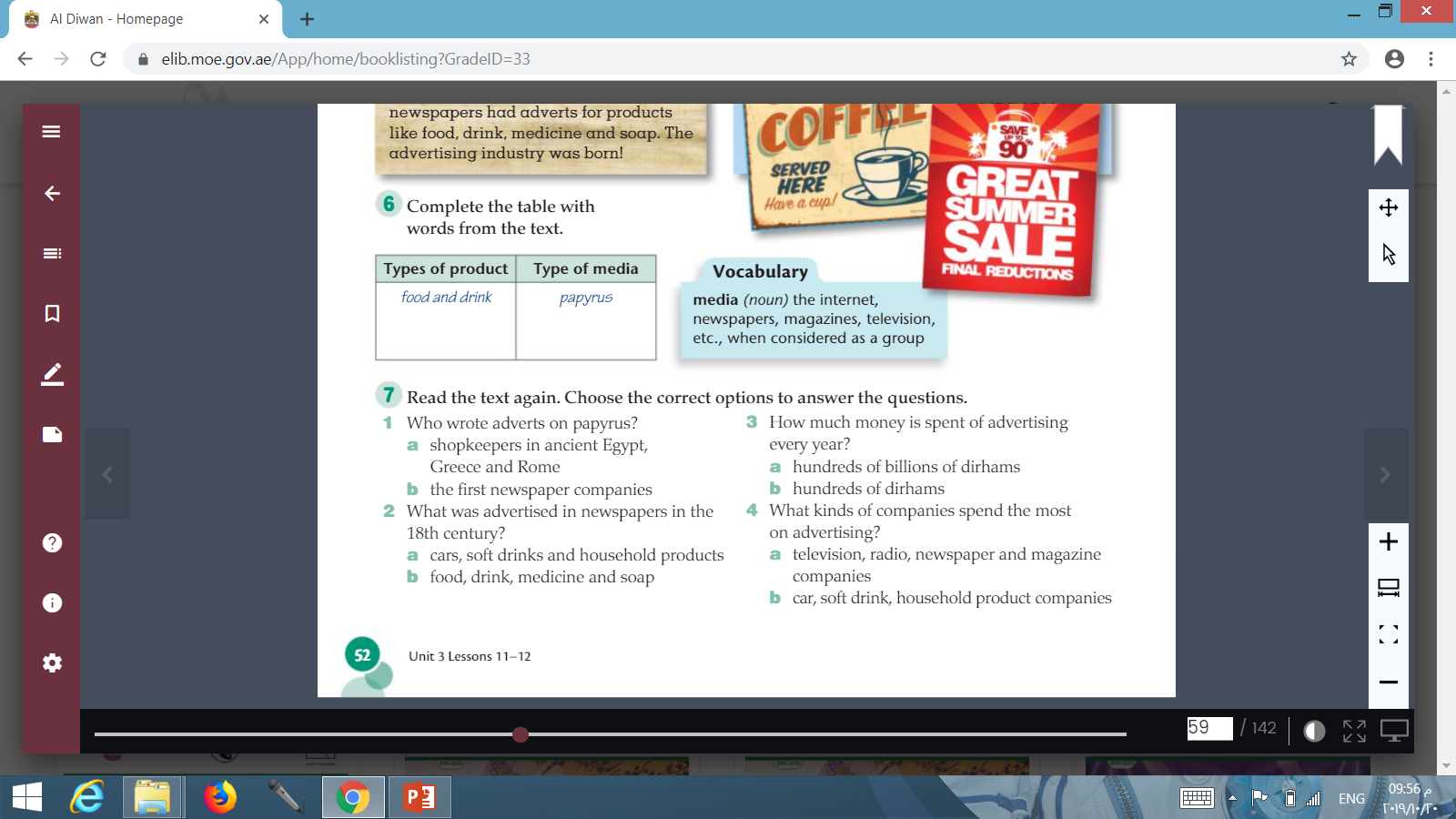 1 a
2 b
3 a 
4 b
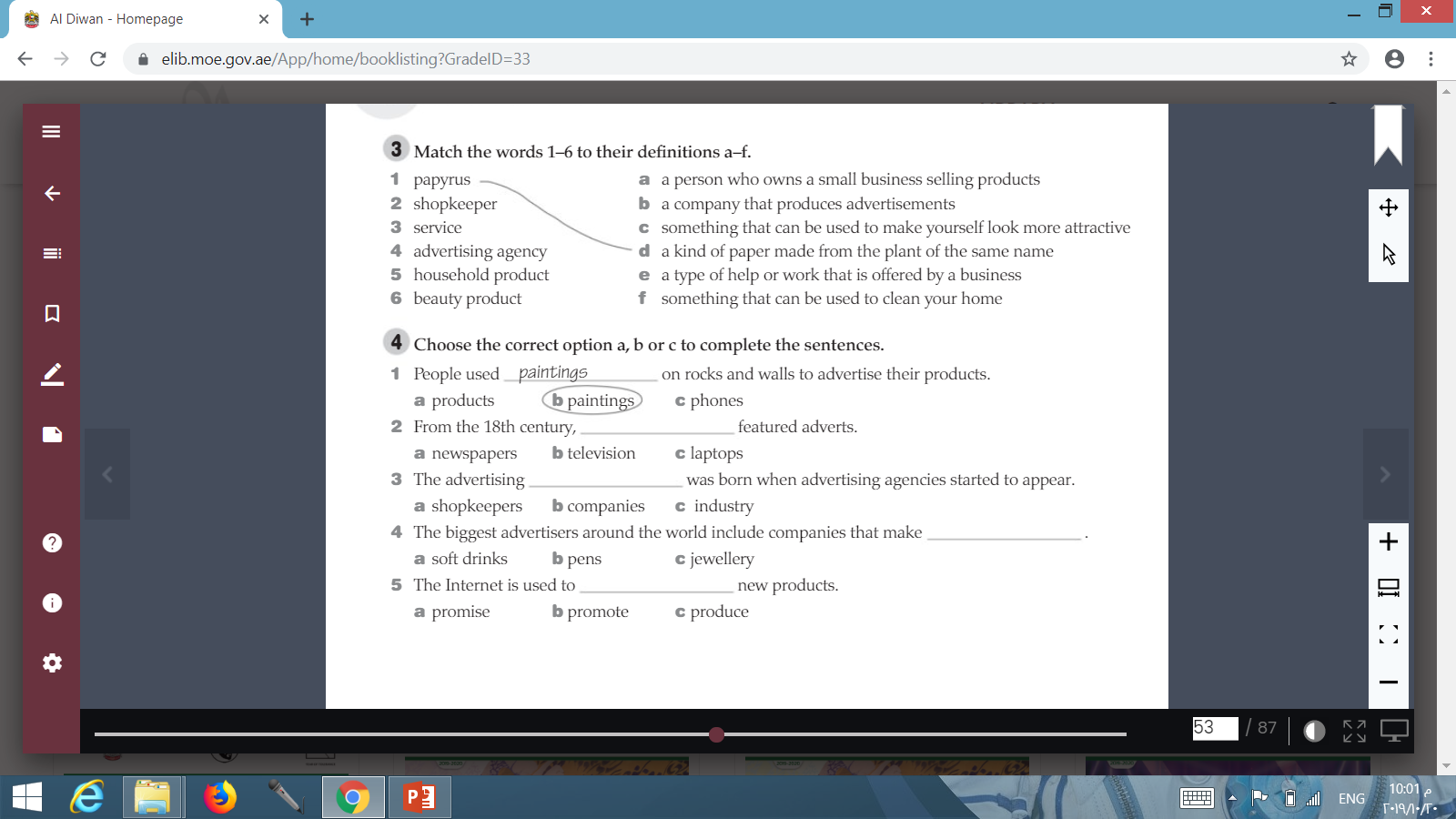 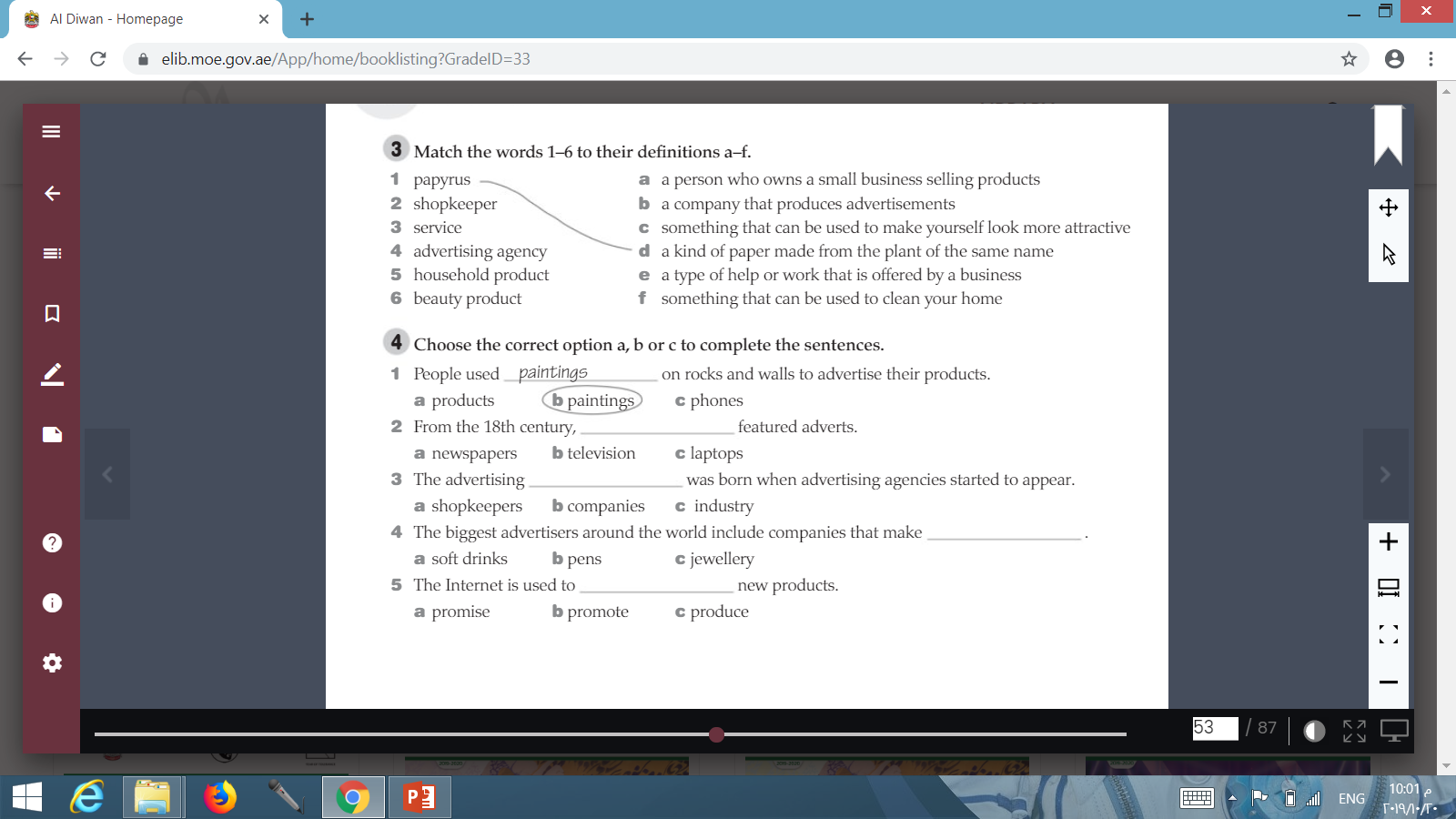 1 d
2 a
3 e
4 b
5 f
6 c